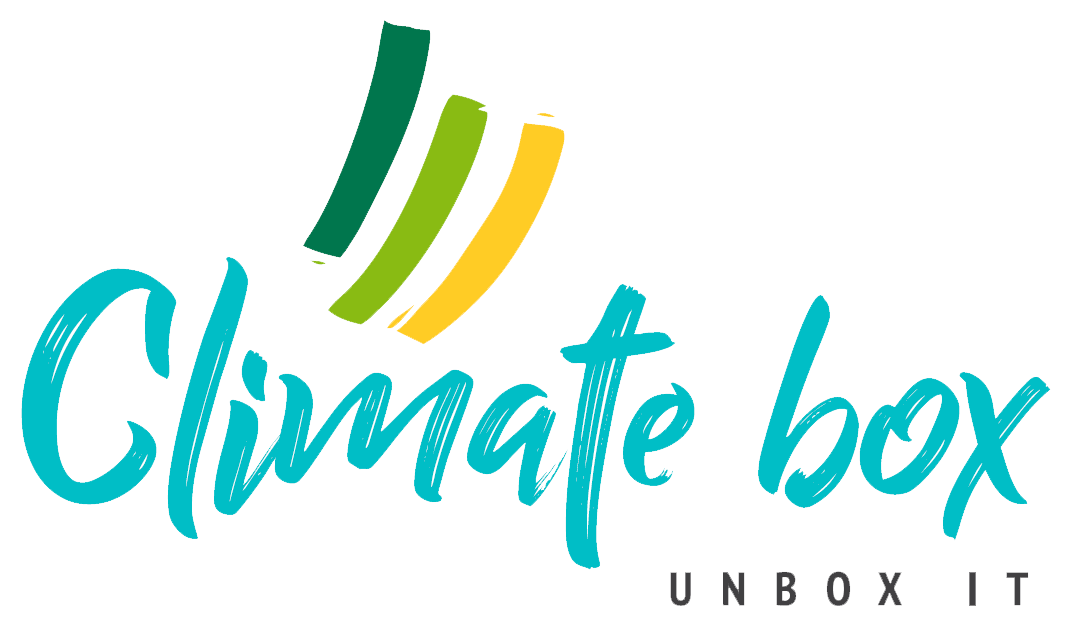 Modulo 2: Rifiuti e Imballaggi
Argomento 1: Riciclaggio e compostaggio
Hai mai visto rifiuti abbandonati in natura? Dove? Quali tipi di rifiuti?
Quanto tempo impiegano le bucce di banana a decomporsi nell'ambiente?
1 settimana
2 – 5 settimane
7 – 8 settimane
1 anno
Quanto tempo impiegano le bucce di banana a decomporsi nell'ambiente?
1 settimana
2 – 5 settimane
7 – 8 settimane
1 anno
Quanto tempo impiegano i pannolini usa e getta a decomporsi nell'ambiente?
6 mesi
5 anni
100 anni
450 anni
Quanto tempo impiegano i pannolini usa e getta a decomporsi nell'ambiente?
6 mesi
5 anni
100 anni
450 anni
Quanto tempo impiegano i tovaglioli di carta a decomporsi nell'ambiente?
4 – 7 giorni
2 – 4 settimane
3 mesi
6 mesi
Quanto tempo impiegano i tovaglioli di carta a decomporsi nell'ambiente?
4 – 7 giorni
2 – 4 settimane
3 mesi
6 mesi
Quanto tempo impiegano i giornali a decomporsi nell'ambiente?
3 giorni
3 settimane
6 settimane
6 mesi
How long does it take newspapers to decompose in the environment?
3 giorni
3 settimane
6 settimane
6 mesi
Quanto tempo impiegano le lattine di alluminio a decomporsi nell'ambiente?
6 – 24 settimane
20 – 60 anni
80 – 200 anni
300 – 450 anni
How long does it take aluminium cans to decompose in the environment?
6 – 24 settimane
20 – 60 anni
80 – 200 anni
300 – 450 anni
Quanto tempo impiegano i mozziconi di sigaretta a decomporsi nell'ambiente?
8 – 12 settimane
6 – 9 mesi
1 - 5 anni
10 – 20 anni
Quanto tempo impiegano i mozziconi di sigaretta a decomporsi nell'ambiente?
8 – 12 settimane
6 – 9 mesi
1 - 5 anni
10 – 20 anni
Quanto tempo impiegano le bottiglie di vetro a decomporsi nell'ambiente?
20 anni
300 anni
1,000 anni
1,000,000 anni
Quanto tempo impiegano le bottiglie di vetro a decomporsi nell'ambiente?
20 anni
300 anni
1,000 anni
1,000,000 anni
Quanto tempo impiegano le bucce d'arancia a decomporsi nell'ambiente?
1 settimana
2 – 5 settimane
7 – 8 settimane
1 anno
Quanto tempo impiegano le bucce d'arancia a decomporsi nell'ambiente?
1 settimana
2 – 5 settimane
7 – 8 settimane
1 anno
Quanto tempo impiegano i sacchetti di plastica a decomporsi nell'ambiente?
6 – 8 mesi
2 – 4 anni
10 – 20 anni
40 – 50 anni
Quanto tempo impiegano i sacchetti di plastica a decomporsi nell'ambiente?
6 – 8 mesi
2 – 4 anni
10 – 20 anni
40 – 50 anni
Quanto tempo impiegano le bottiglie di plastica (per bevande) a decomporsi nell'ambiente?
9 mesi
40 anni
100 anni
450 anni
Quanto tempo impiegano le bottiglie di plastica (per bevande) a decomporsi nell'ambiente?
9 mesi
40 anni
100 anni
450 anni